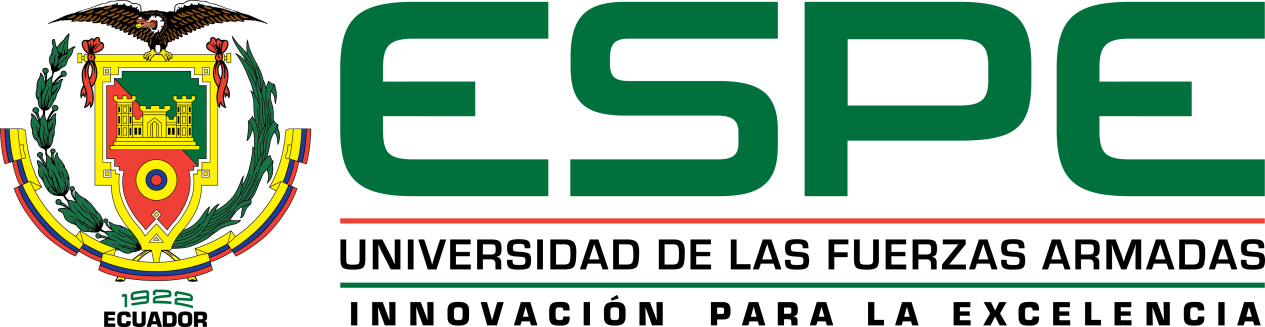 DEPARTAMENTO DE CIENCIAS ECONÓMICAS, ADMINSITRATIVAS Y DE COMERCIO
Estudio de la eficiencia e impacto comunicacional que tiene el ¨Proyecto Ecuador Ejercítate ¨ en el año 2015, el cual busca erradicar el sedentarismo en la provincia de Pichincha.
AUTORAS:

Betsy Andrea Guanocunga Haro
Priscila Del Rocío Vizcaíno PinoTUTORA: 
Dra. Inés Bernal
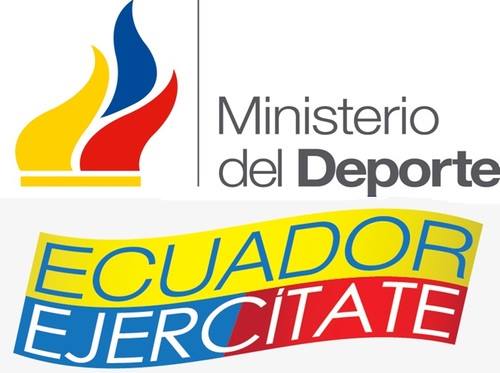 Año 2015
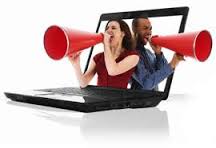 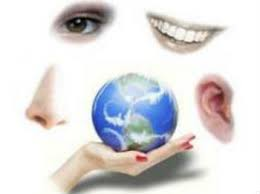 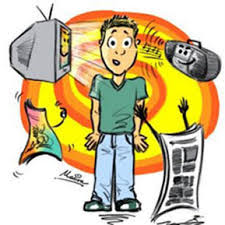 Planteamiento del problema
Justificación de objetivos
Con  el  presente trabajo  de investigación  se ayudará al  Ministerio del  Deporte y  al  ente ejecutor que es FEDENALIGAS  a tener una amplio conocimiento sobre la eficiencia e impacto  comunicacional  que tiene el  proyecto  ministerial.  Si no se desarrolla el trabajo de investigación  no se  podrá conocer cuál es la percepción  que tienen  los ciudadanos de la provincia de Pichincha acerca  de la campaña comunicacional.
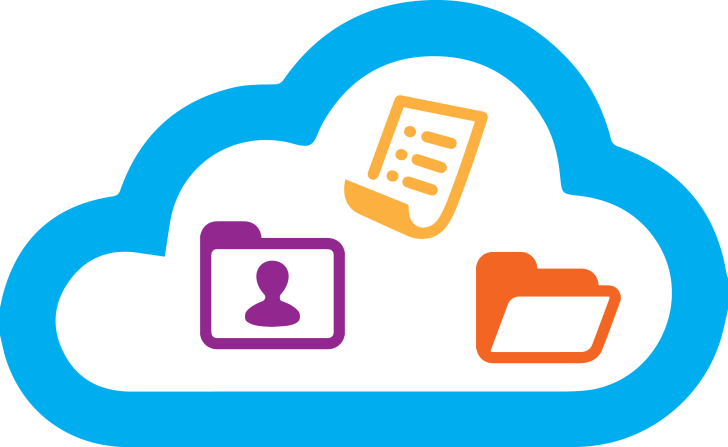 Antecedentes
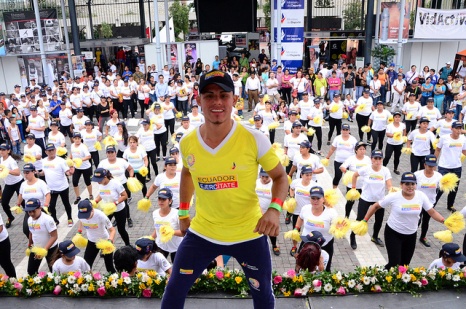 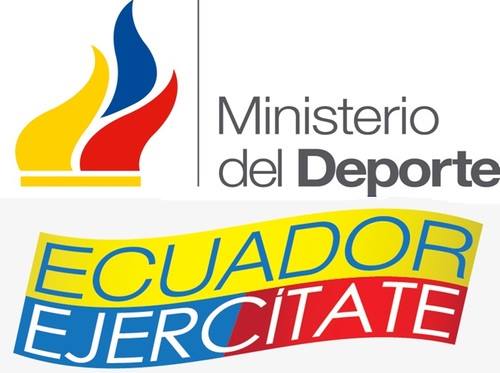 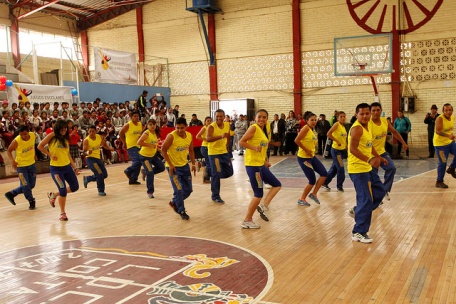 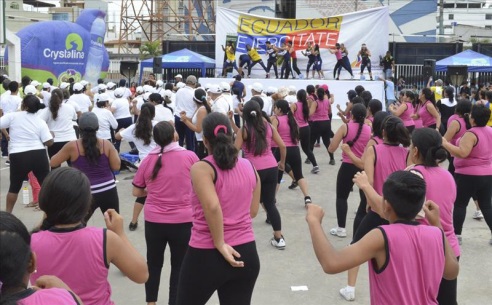 Análisis del seguimiento y actualización de Facebook
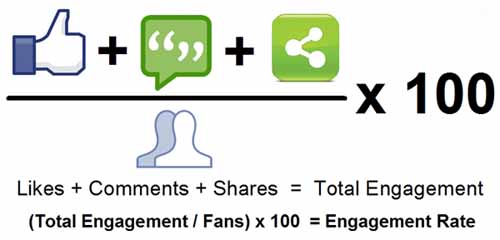 = 0,39%
Métrica para conocer el grado de participación de los usuarios y cómo interactúan en la fan page. (Michael Leander)
Fuente:http://www.michaelleander.me/blog/facebook-engagement-rate-benchmark/
Investigación Publicitaria
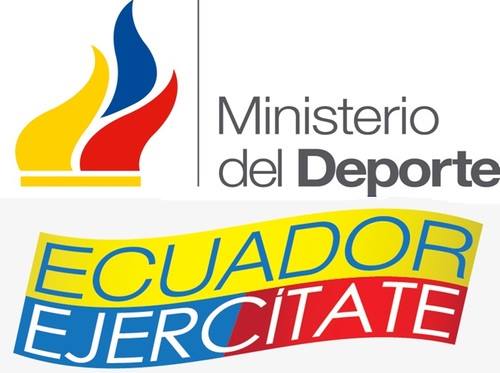 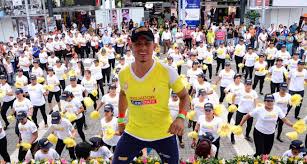 Encuesta Diseñada
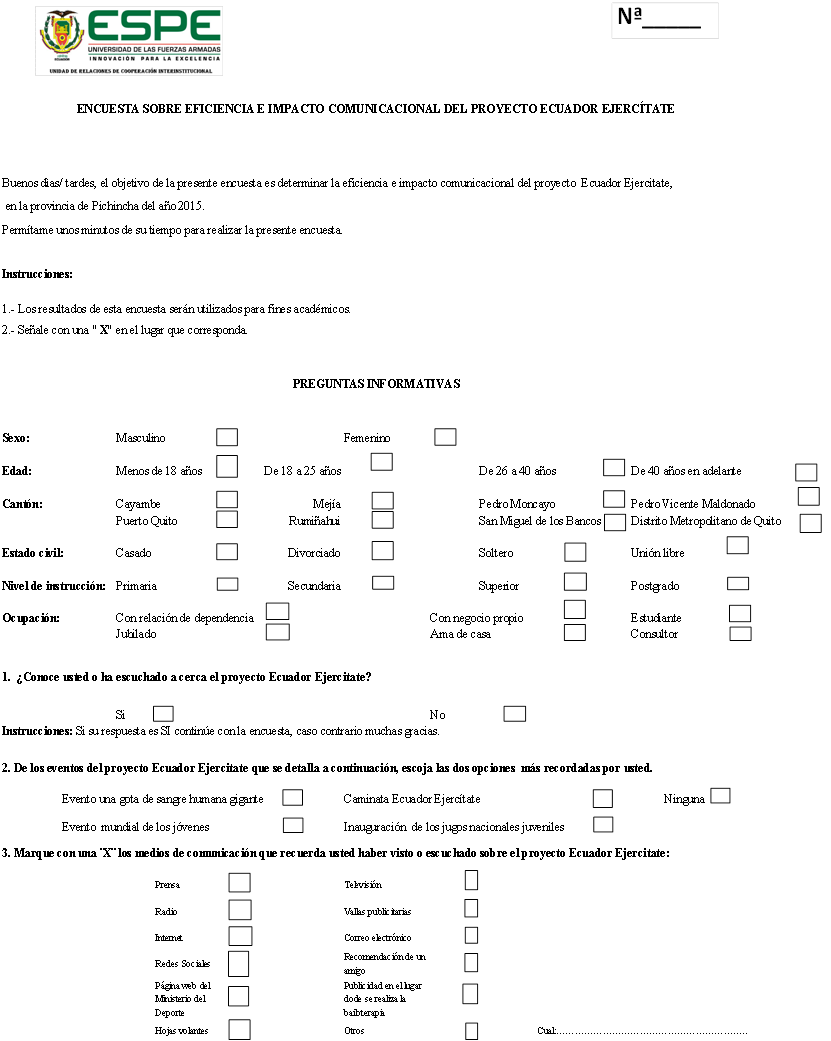 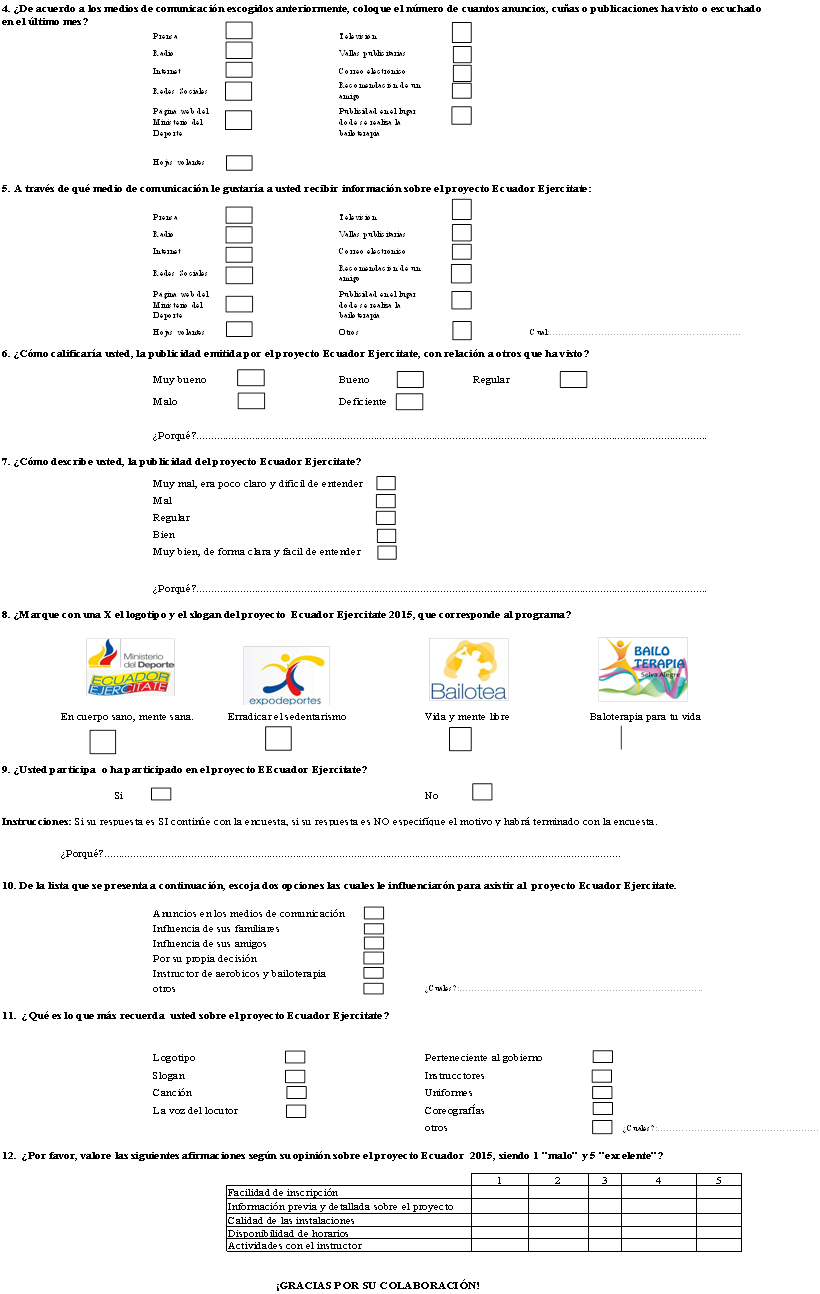 Tamaño de la muestra
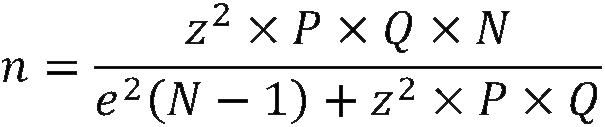 Población finita
Encuestas 385
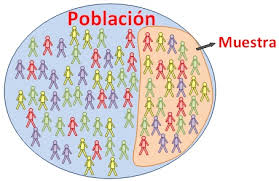 Aplicación de la encuesta
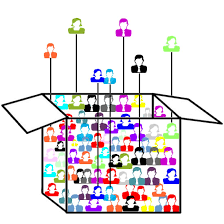 Ruta de Levantamiento de datos
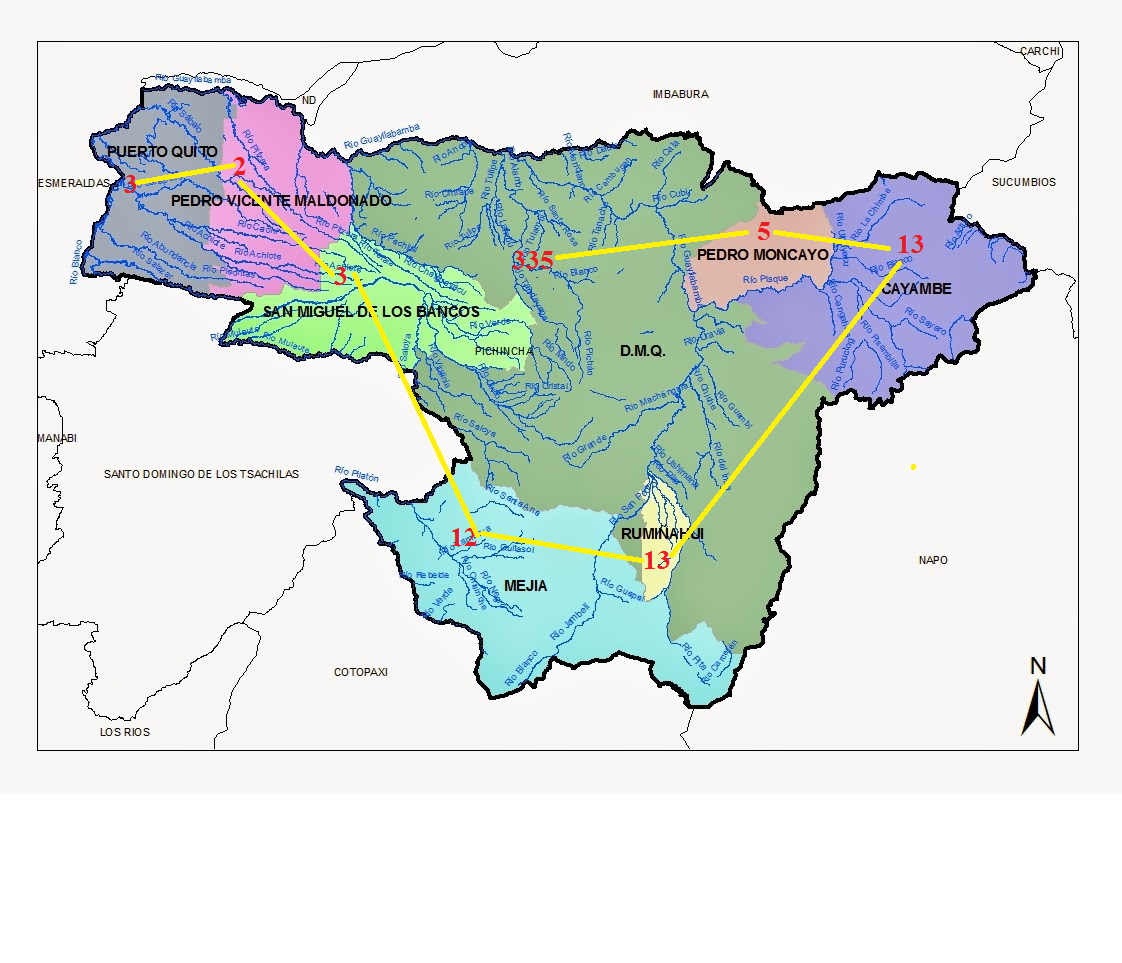 Resultados de la encuesta
Análisis bivariado
2. De los eventos del proyecto Ecuador Ejercítate, que se detalla a continuación, escoja las dos opciones  más recordadas por usted.
1.-¿Conoce usted o ha escuchado a cerca del proyecto Ecuador Ejercítate?
3. Marque con una ¨X¨ los medios de comunicación que recuerda usted haber visto o escuchado sobre el proyecto Ecuador Ejercítate :
4. ¿De acuerdo a los medios de comunicación escogidos anteriormente, coloque el número de cuantos anuncios, cuñas o publicaciones ha visto o escuchado en el último mes? (Agosto 2015) Televisión
6. ¿Cómo calificaría usted, la publicidad emitida por el proyecto Ecuador Ejercítate , con relación a otros que ha visto?
5. A través de qué medio de comunicación le gustaría a usted recibir información sobre el proyecto Ecuador Ejercítate:
7. ¿Cómo describe usted, la publicidad del proyecto Ecuador Ejercítate?
¿Por qué?:
8. ¿Marque con una X el logotipo y el slogan del proyecto  Ecuador  Ejercítate  2015, que corresponde al proyecto?
9. ¿Usted participa o ha participado en el proyecto Ecuador Ejercítate?
No cuentan con disponibilidad de tiempo.
No asiste por el desconocimiento de horarios  lugares donde se imparte las clases de  bailoterapia.
Falta de información.
No llama la atención del público.
No existe el proyecto en el sector que reside.
10. De la lista que se presenta a continuación, escoja dos opciones las cuales le influenciaron  para asistir al  proyecto Ecuador Ejercítate.
11.  ¿Qué es lo que más recuerda  usted sobre el proyecto Ecuador Ejercítate?
12.  ¿Por favor, valore las siguientes afirmaciones según su opinión sobre el proyecto Ecuador Ejercítate, siendo 1 "malo" y 5 "excelente"?
Información previa y detallada sobre el proyecto:
Facilidad de inscripción:
Disponibilidad de horarios:
Actividades con el instructor:
Calidad de las instalaciones:
Análisis bivariado
Personas que han participado en el proyecto
Cuantos hombres y mujeres representan a las personas que si conocen del proyecto:
Edad de  mujeres que si han participado
Cantones y  medios  de comunicación
Televisión:
Internet:
Redes Sociales:
Radio:
Matriz de estrategias
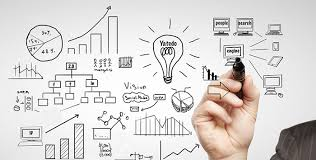 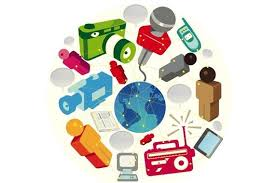 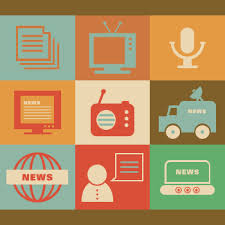 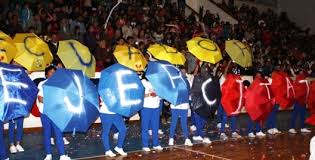 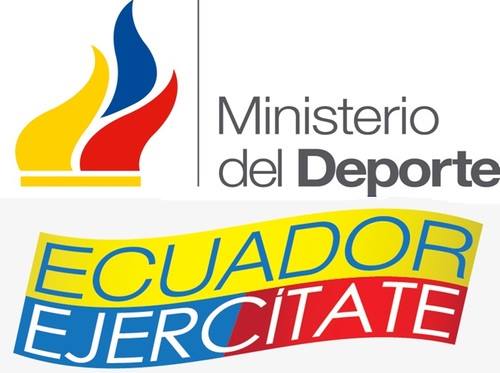 CONCLUSIONES Y RECOMENDACIONES
Conclusiones
Recomendaciones
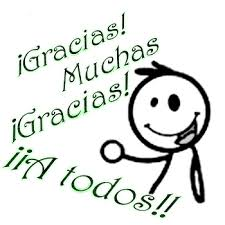 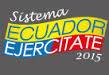